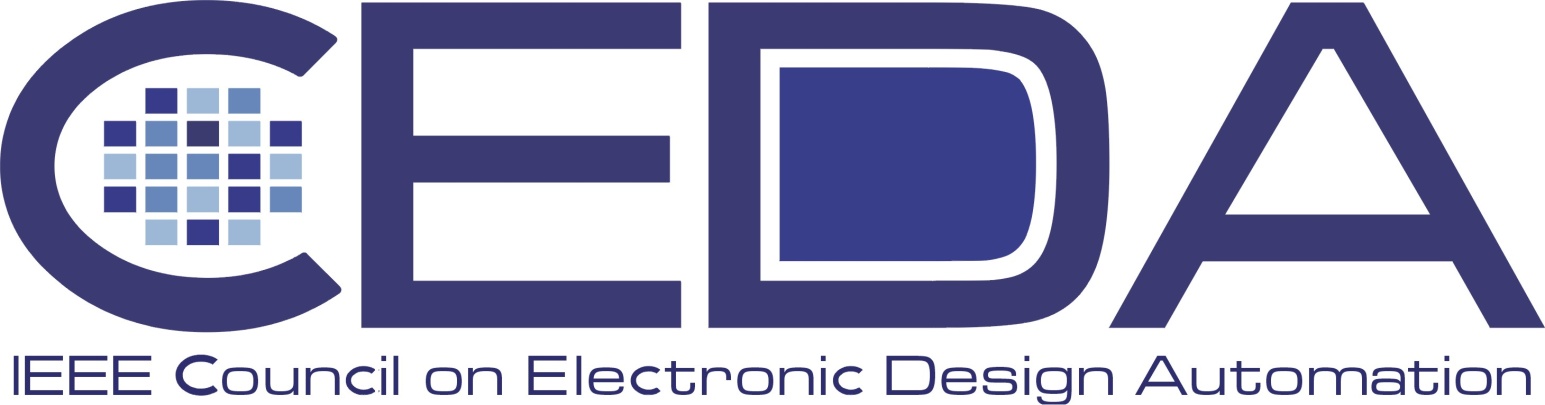 Awards report                  November 2011
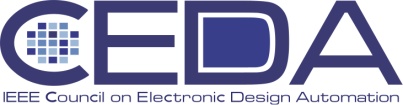 Awards Committee members
John Darringer
Al Dunlop			  	    
Andreas Kuehlmann
Hidetoshi Onodera 			    
Enrico Macii
Janusz Rajski
Alberto Sangiovanni Vincentelli
Donatella Sciuto (chair)
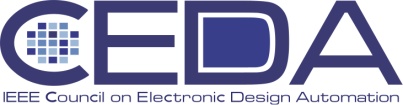 CEDA Fellow committee
Donatella Sciuto chair)
John Darringer (vice chair)
Al Dunlop
Andreas Kuehlmann
Charles Alpert
Bryan Ackland
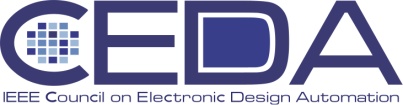 Existing CEDA Awards
Phil Kaufman Award for Distinguished Contributions to EDA
Jointly sponsored with EDA Consortium: honors for impact in EDA in one of the categories of business, industry direction & promotion, technology & engineering or educational & mentoring 
Deadline for calls: June 30
Awards committee: 2 CEDA members + 2 EDAC members
McCalla Award
Best Paper Award for ICCAD
Awards committee: ICCAD committee
Pederson Award
Best Paper Award for TCAD
Deadline: February 15
Managed by TCAD EIC
[Speaker Notes: John has been talking to EDAC with Bob Gardner
Selection chair is rotating between EDAC and CEDA]
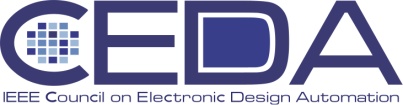 Existing CEDA Awards
Newton Award
Technical Impact Award in Electronic Design Automation; joint with SIGDA
Deadline: February 1
Awards committee: 3 CEDA members + 3 SIGDA members
Early Career Award
Highest educational degree awarded within 8 years of the date of PhD
Deadline: April 15
Awards committee: CEDA awards committee members
Distinguished Service Award
Honor volunteers  and contributors to CEDA with outstanding service 
Call out December 1 to CEDA exCom, BOG and committees, 	deadline January 1
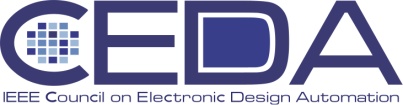 Funding
Verified to endow another award this year but IEEE rules do not allow it
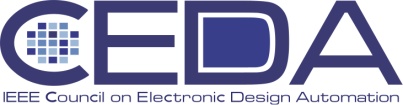 Update 2011
Kaufman Award
2011: Dr. C. L. David Liu, the William Mong honorary chair professor of Computer Science and former president of the National Tsing Hua University in Hsinchu, Taiwan.
Distinguished Technical Contributions, Leadership Skills, and Business Acumen in Electronic Design Automation.
Award dinner: November 8, at ICCAD.
CEDA contributed to the expenses of the Kaufman Award Dinner with 10,000$ overall
[Speaker Notes: Selection chair is rotating between EDAC and CEDA]
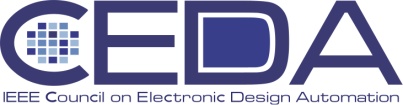 Update 2011
Pederson Award
Endowment covers the cost ($2K) from 2010
2011 award: 
Singhee and R. A. Rutenbar, "Statistical Blockade: Very Fast Statistical Simulation and Modeling of Rare Circuit Events and Its Application to Memory Design," IEEE Transactions on Computer-Aided Design of Integrated Circuits and Systems, Vol. 28, No. 8, pp. 1176-1189, August 2009
[Speaker Notes: Selection chair is rotating between EDAC and CEDA]
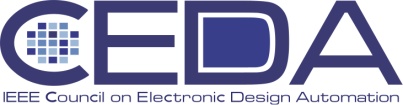 Update 2011
Newton Technical Impact Award in Electronic Design Automation
Award Citation:  for pionieering work on technology mapping for FPGA that has made significant impact to the FPGA research community and industry
Title: FlowMap: an optimal technology mapping algorithm for delay optimization in lookup-table based FPGA designs," IEEE Transactions on Computer-Aided Design of Integrated Circuits and Systems, January 1994, Vol. 13, Issue 1. Pages 1-12
Recipients: Dr. Jason Cong, UCLA,  Dr. Yuzheng Ding, Xilinx
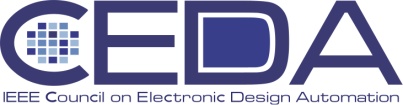 Updates 2011
Early Career Award
4 nominations received
Note: did not succeed at increasing nominations or candidates from industry through mailing lists.
Action for next year: identify ahead potential candidates and nominators and solicit more directly
2011 recipient: Valeria Bertacco, University of Michigan
For outstanding contributions to hardware verification, including her work on semi-formal verification, runtime and post-silicon verification, and correctness-constrained execution
Distinguished Service Award
No nominations for 2011
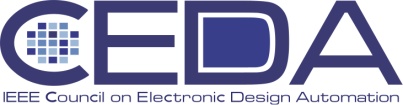 Outstanding Service Contribution
Executive  committee proposed to the BOG last year to recognize  Outstanding Service Contribution award to major conferences sponsored by CEDA: DAC, ICCAD, DATE
DAC 2011: Sachin Sapatnekar as 2010 General Chair
ICCAD 2011: Louis Scheffer as 2010 General Chair
DATE 2012: Bashir Al Hashimi as General Chair of DATE 2011
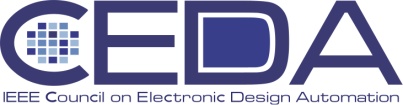 Issues with McCalla award
Conference award sponsored by CEDA funds
Accounting to be managed differently to comply with IEEE rules (put into conference budget)
Discussion with ACM SigDA that co-sponsors 1/3 of the award to modify the award
We proposed to split the 6K into three awards
Problem with ACM: award has been approved for 6K but there is no constraint into giving more than one best paper
Conclusion: This year we have three awards, two papers from the current year and one paper selected as the Ten Year Retrospective Most Influential Paper Award